S1FUI024T
［Gifted Programme］
(Not-token required)
Future Insight Talk Series
From a Doctor to a Publisher
Dr. Hui Coek Kwan, Joseph 
Former Doctor and Present Editor in Publisher
Part-time visiting lecturer in nursing school at Tung Wah College, PolyU CPCE
Application Deadline
15 July 2024 
12:00 noon
Intended Learning Outcomes
Upon completion of the gifted programme, gifted students should be able to:
gather relevant information about the medical and publishing industry;
acquire essential skills and adaptability to different working environment from the guest speaker;
identify the career path of becoming a doctor or publisher.
Gifted Programme Introduction
The world of doctor is fascinating and what it is like when somebody’s role changes from a doctor to a publisher? In this talk, the speaker will share his experience as a doctor in the UK and his transition to start a new career in publishing industry .
The speaker, Dr. Hui Coek Kwan, Joseph obtains his degree in the UK and worked as a medical doctor in the country. He came back to Hong Kong recent years ago and is now an editor and part-time visiting lecturer in nursing school at Tung Wah College and PolyU CPCE.
Schedule
Medium of Instruction
Cantonese
Suitable for
Certificate
S1 – S6 HKAGE student members in 2023/24 school year. 
Class size: 100
* First-come, first-served.
E-Certificate will be awarded to participants who have attended the talk.
Remark
Starting from the 2023/24 school year, after the first review period, ALL student members must complete the following requirements in each school year in order to maintain their membership:
Attend One Talk; AND
Participate in One programme or activity of any kind
This talk is one of the items in the four domains of the Holistic Talk Series. The objective is to facilitate the all-round development of student’ gifted potential.
The Hong Kong Young Academy of Sciences (YASHK) talk series
Talks are about emerging technology to inspire students’ motivation in pursing knowledge in specialized areas.
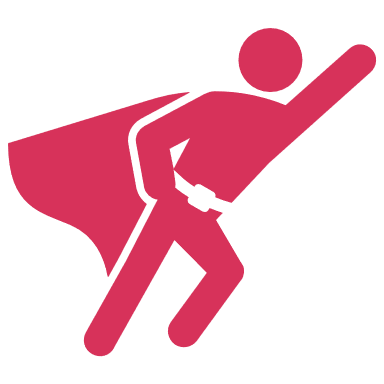 Celebrities Talk Series
Celebrities share their life-changing moments to enhance students’ aspirations for life.
Academic Introductory 
Talk Series
Future Insight Talk Series
Introduce trendy topics to widen the students’ horizons.
Professionals explain the latest trend in their industry to give students an insight to plan their future.